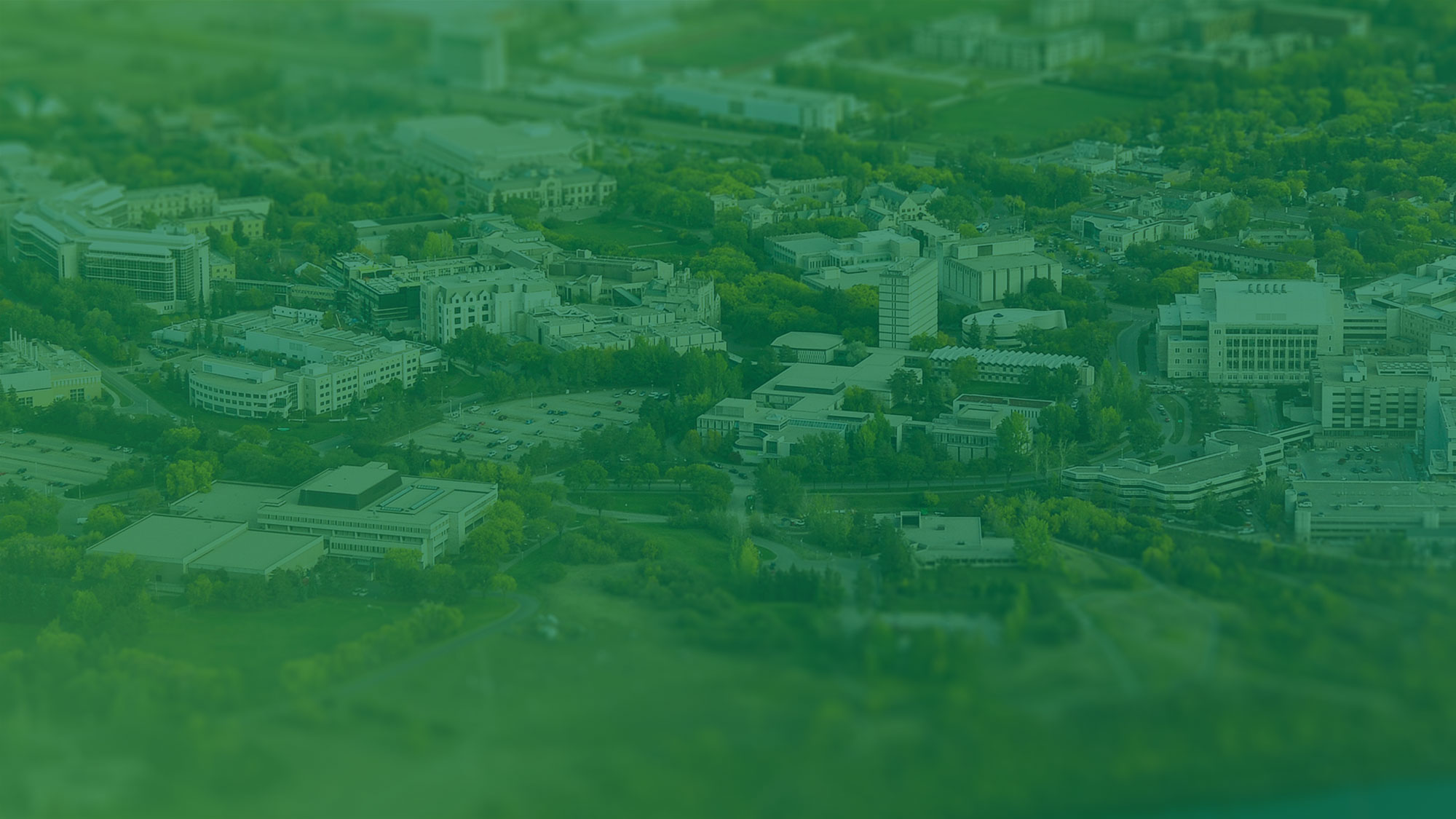 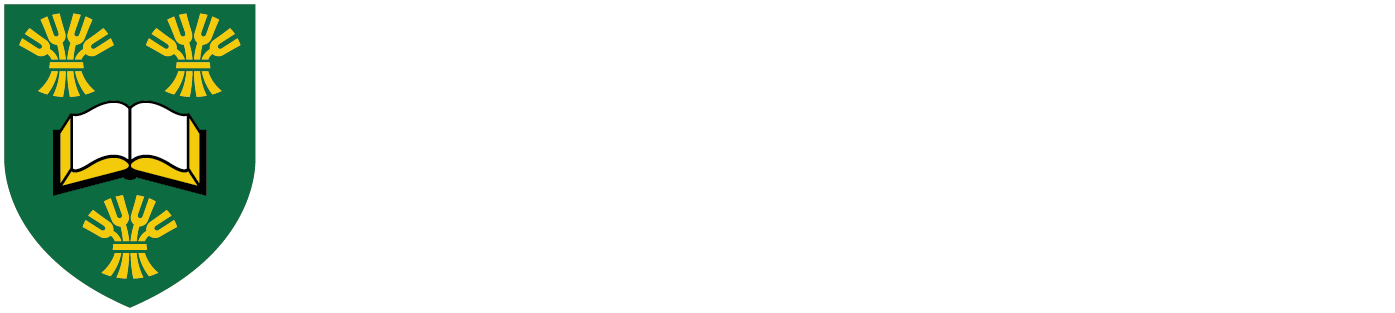 Fall 2024 CIHR Project Grant Workshop and Panel Q&A July 25, 2024; 1:00 – 3:00 pmHLTH 1130 (E-wing), Health Science Building
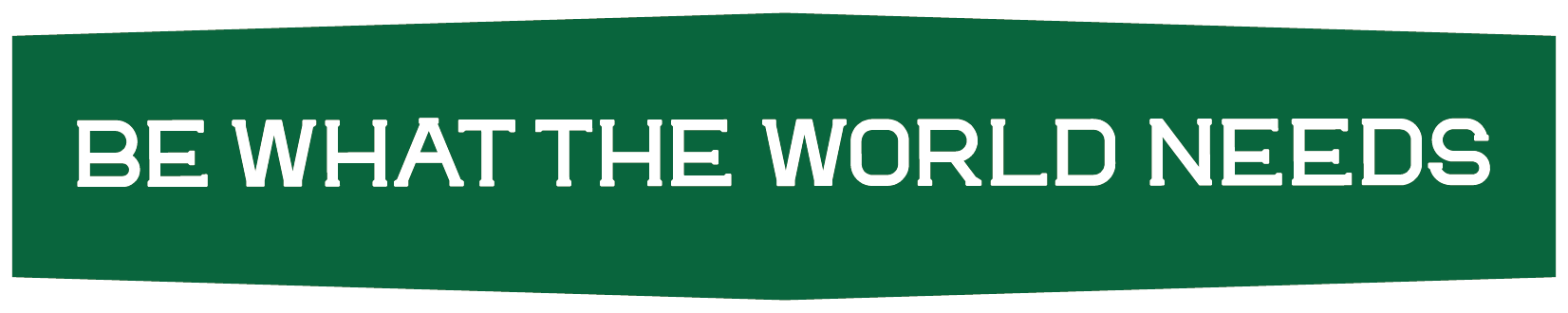 Land Acknowledgement
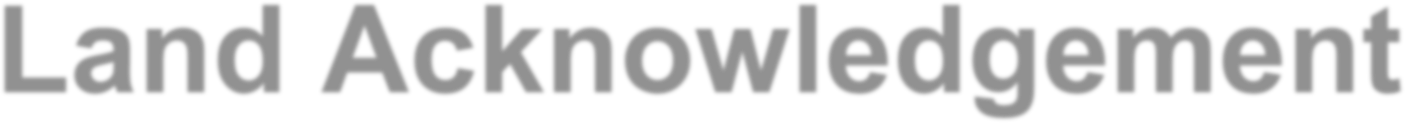 As we gather here today, we acknowledge we are on Treaty 6 Territory and the Homeland of the Métis.	We pay our respect to the First Nations and Métis ancestors of this place and reaffirm our relationship with one another.
CIHR Budget 2023-2024   [last posted]
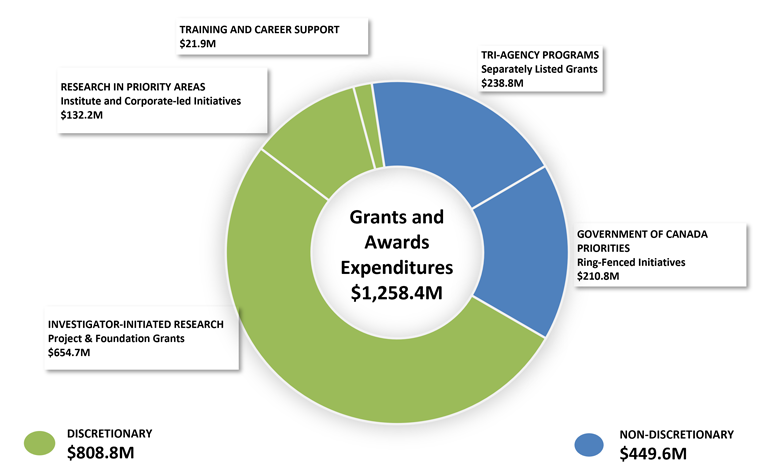 Source: CIHR Grants and Awards Expenditures - CIHR (cihr-irsc.gc.ca)
USask Project Grant Results 2019 - 2023
CIHR Project Grant Competition
University of Saskatchewan has been making steady progress on CIHR Project Grant accomplishment
We’ve made gains in CIHR Project Grant funding success
2010 to 2015 (6 years): USask had 26 applications/competition with a funding success rate of 10% (compared to 17% nationally)
2016 to 2021 (6 years): USask had 33/competition with a funding success rate of 15% (compared to 17% nationally)  
2022 to 2023 (2 years): USask had 33/competition with a funding success rate of 27% (compared to 26% nationally)  
….and for the most recent Fall Spring 2024 competition (22.58% compared to 18.05% nationally) we had 8 unsuccessful applications with scores ≥4.0

USask was ranked #3 and #1 [funding success] in U15 for Spring and Fall 2023 competitions respectively
USask was awarded more than $12M in Project Grant funding in calendar year 2023 – the most in our institution’s history
Concerted efforts to elevate success (to at least match national average) have yielded results ie. CIHR Task Force, CIHR Oversight Workgroup
Project Grant Funding Awarded – U15
Project Grant Application Success – U15
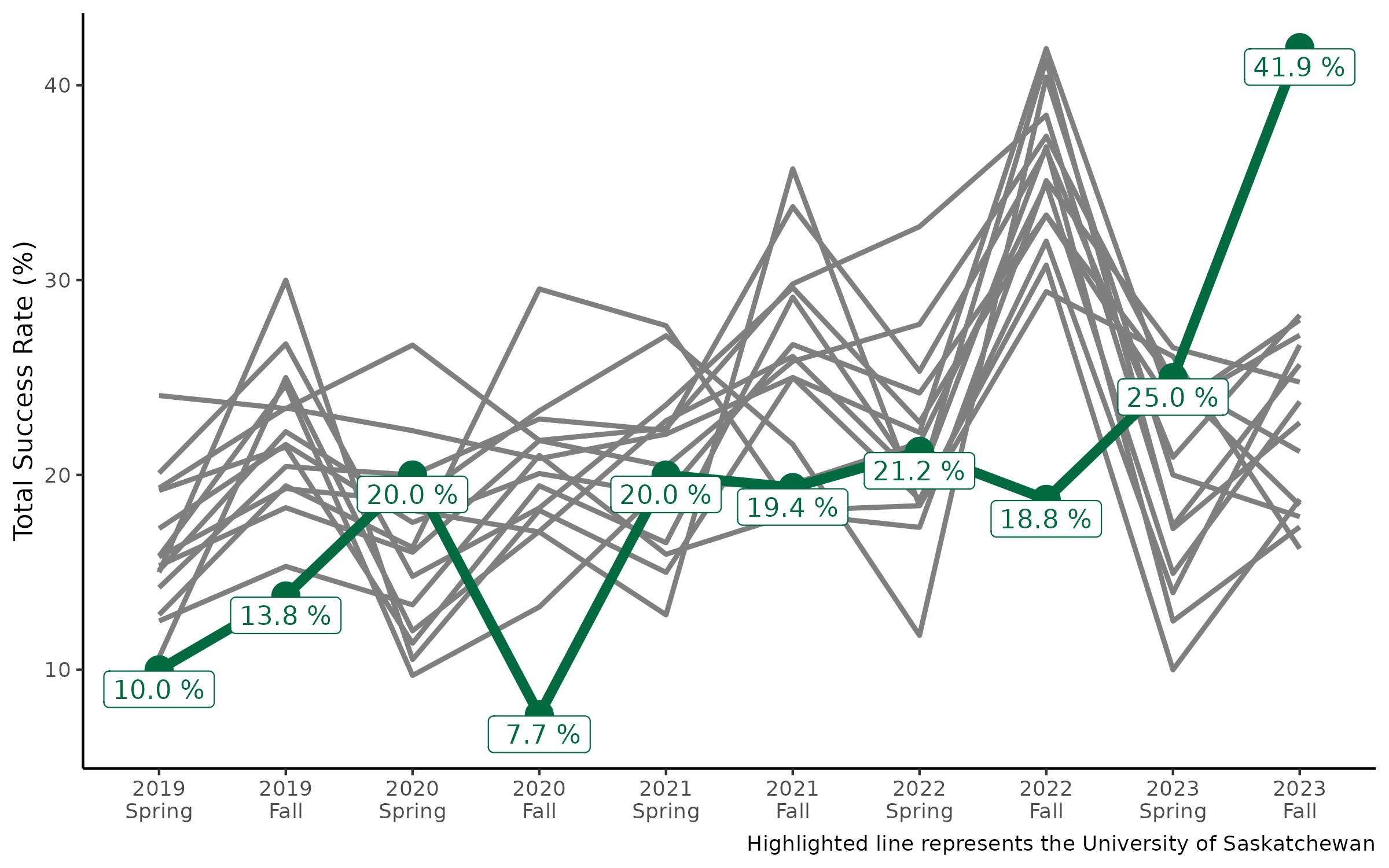 USask CIHR Funding - last 5 years
[$ 12,047,153 Project Grant funding in calendar year 2023]
Fall 2023 and Spring 2024 Results: Highlights
62 (31+31) applications were submitted and 20 were funded
USask Success Rate: 41.9% (Fall 2023);  National Success Rate: 24.3%
  22.5% (Spring 2024); National Success Rate: 18.05%
Total funds awarded were $8.67M
7 applications ranked in the top tertile
29 received scores of 4.0 and above
While 2 ECRs got their Project Grants in 1st attempt; 
2 successful applications were the 3rd attempt; 2 were 4th attempt and 3 were 9th/10th attempts.  Persistence, refining and re-application is the key…….
CIHR Bridge Funding Program
Supports faculty who receive a high PG score/ranking, but were not funded, in re-applying (must undergo IR to be eligible)
18 applicants funded to date – year 5 of operation
‘A Priori’ evaluation outcomes:
Did they re-apply?  16/17 (94%) bridge funding recipients reapplied (1 waiting to reapply in Fall 2024)
Did score/ranking increase?  12/16 (75%) score/ranking increased
Was application funded by CIHR?  11/16 (68.75%) reapplied and were awarded Project Grant by CIHR
$160k/year for the spring & fall PG competitions
OVPR ($80k/yr) and Medicine, WCVM, Pharmacy & Nutrition, Nursing, Kinesiology, Dentistry, Engineering, Arts & Science
VIDO recently joined the pool of contributing colleges
College of Reviewers
College of Reviewers - recruitment
2017:  10 members		2023:  85 members
17 USask members recognized by CIHR for ‘Outstanding Performance’ as reviewers for the Fall and/or Spring  Project Grant Competitions since 2021 (honour limited to a select number of reviewers - 23% of all reviewers - who demonstrate exemplary commitment to peer review)
This ongoing engagement and dedication is significant to USask, as it continues to both strengthen our institution’s representation at Tri-Council and also contribute more meaningfully to their programs. 
If you are interested in becoming a Member of the College or would like to nominate a candidate for consideration, you are  encouraged you to complete online Nomination form 
College of Reviewers - CIHR (cihr-irsc.gc.ca)
RiT program Reviewer in Training Program - CIHR (cihr-irsc.gc.ca)
Fall 2024 Program Updates and Internal Review
What you need to know about the Fall 2024 Project Grant competition
Measures to remove barriers to funding: CIHR will begin equalizing success rates for applicants who self-identify as a racialized person or as a person with a disability

Research security risk assessment and attestation forms: two new measures have come into force at CIHR and will apply in different circumstances, depending on whether:
your research proposal involves private sector partner organizations:
             AND/OR
Whether your research aims to advance a sensitive technology research area

Changes to headings and evaluation criteria: please note that CIHR is paying special attention to its formatting requirements.  It will continue to follow up with applicants who do not respect the formatting requirements by manipulating font type and size, line spacing, or margin sizes. Repeated formatting issues could lead to a grant application being withdrawn

What’s new for the Fall 2024 Project Grant competition.
Launch of the Fall 2024 Reviewer in Training program for ECRs
The Reviewer in training program (RiT) offers early career researchers the opportunity to learn about the peer review process at CIHR while gaining valuable experience participating in high-quality reviews

Early career researchers (ECR)  can participate in the RiT program in one of two roles: 
Mentee: ECRs that want to gain exposure to CIHR’s peer review process with the guidance of a Mentor can apply to the Mentee role
                Or 
ECR Reviewer: ECRs who hold federal (or equivalent) funding and want to gain direct peer review experience can apply to the ECR Reviewer role

Applications will be accepted from July 9 to August 6th

 Peer review training equips ECRs with skills and knowledge that are invaluable for their professional development and contributes to the advancement of their field of study
Internal Review
Goal is to provide high quality feedback to researchers during the final stages of grant
development.
NOI and timelines are available on USask Tri Agency website
Contact: grant.review@usask.ca / Manisha.jalla@usask.ca
Amplified Internal Review for Project Grant
Amplified Review Program: Supports Available
Strategic Grant Advisors 
CIHR Grant Holder
Peer Review Committee Member 
Work with applicants up to submission (resubmission)
Support individualized to applicants
Grant Facilitation Team 
Strategic Grant Advisors 
A/V Dean Research
Research Facilitator
Targeted support ($$) for High Potential Applications 
High Ranking Applications 
Limited Funding available 
Grant Writing/Polishing, Meetings etc
Amplified Internal Review for Project Grant contd..
Currently NOIs for the amplified review program are being accepted for Spring 2025 (or onwards competition)
If you’d like to work with a Strategic Grant Advisor and avail supports offered through this program 
NOI form and more details are available on Usask Tri agency website
USask CIHR Bridge Funding
CIHR Project Grant Bridge Funding Program supports USask faculty who received a high score/ranking in the Project Grant competition, but were not funded, in
re-applying for CIHR funding.

Up to four (4) bridge funding awards of $20k or two (2) awards of $40K will be
available for the Spring Project Grant 2024 competition

Guidelines and Application form are available on the website (see under CIHR Internal Funding tab)
Deadline for the Spring 2024 Project Grant applicants applying to Bridge Funding in Fall is August 15, 2024

NOTE: Applications must have undergone formal USask CIHR Internal Review

Contact: cihr.bridgefunding@usask.ca / Manisha.jalla@usask.ca
CIHR Project Grant Resources Available
Slides from previous workshops
Tri-Agency Research Support - Office of the Vice President Research - Research | University of Saskatchewan (usask.ca) 
Successful CIHR grant examples on the USask Grants repository https://share.usask.ca/go/ovpr/grants_repository/Pages/CIHR- Examples.aspx
Grant deadlines, internal review and workshop information is distributed through	triagency.leaders@usask.ca (dedicated for TriAgency communication) via the CIHR Research Listserv Health Sciences/CIHR/SHRF
For more information, please contact:
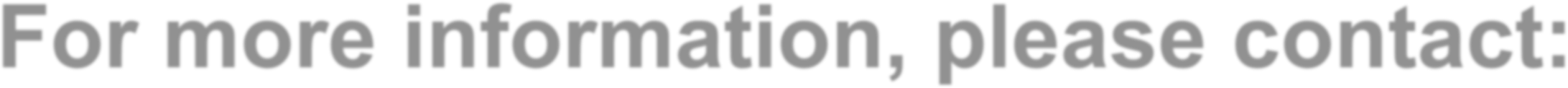 Manisha Jalla, Research Development Specialist Manisha.jalla@usask.ca

Internal Review grant.review@usask.ca

CIHR Bridge Funding cihr.bridgefunding@usask.ca
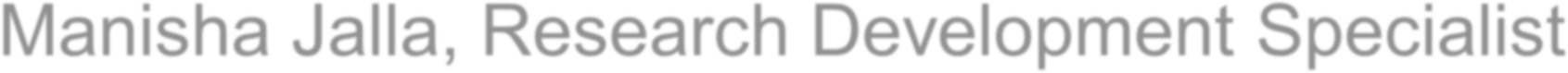 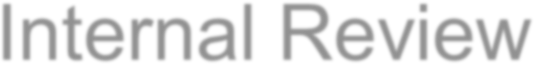 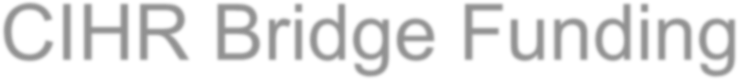 Thank-you!
Questions…?
                           …Comments?